The Tiger Quiz
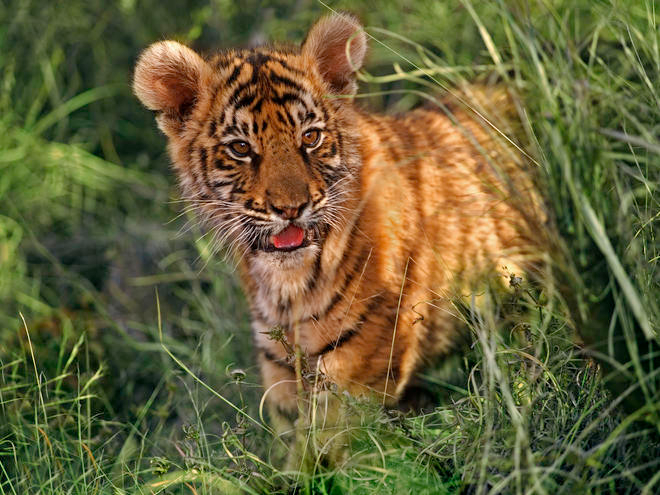 By
Anastasia
Do tigers have black stripes?
Yes
No
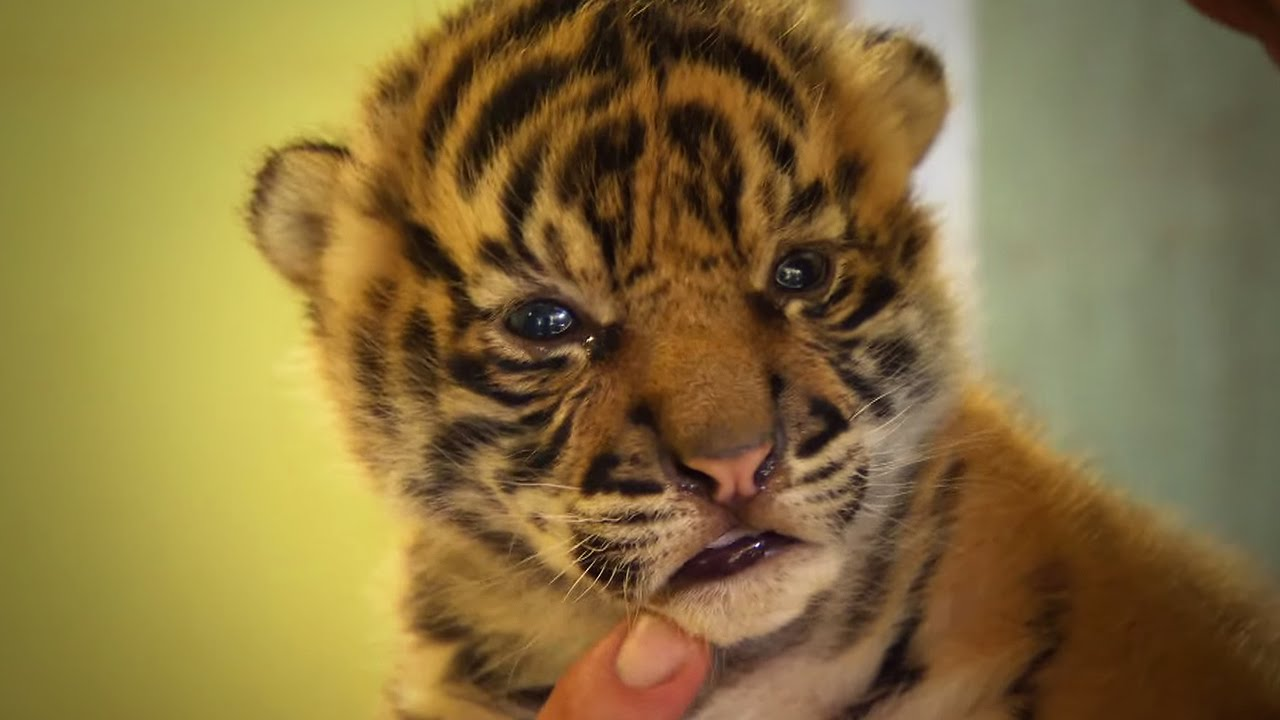 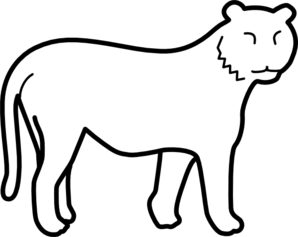 Whoops, try again.
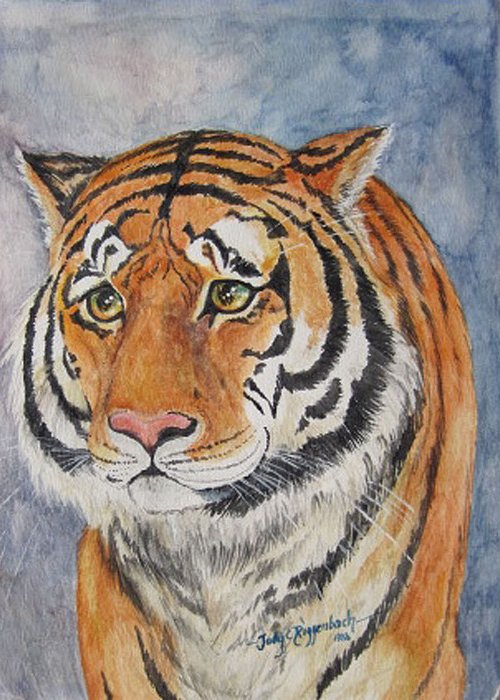 Good Work!
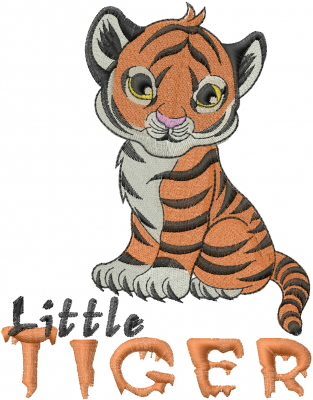 What do tigers eat?
Wild Pigs
Hot dogs and cake
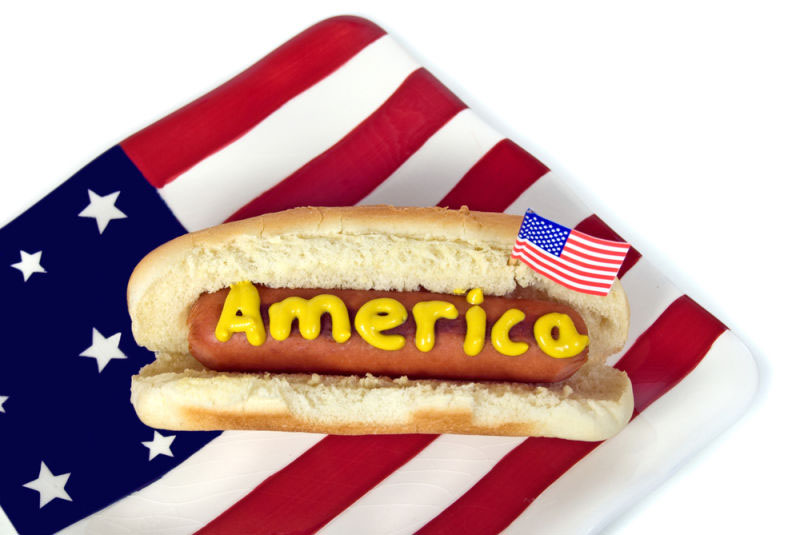 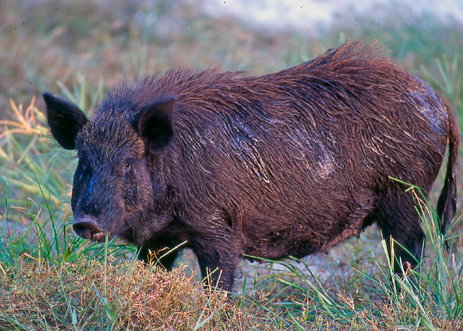 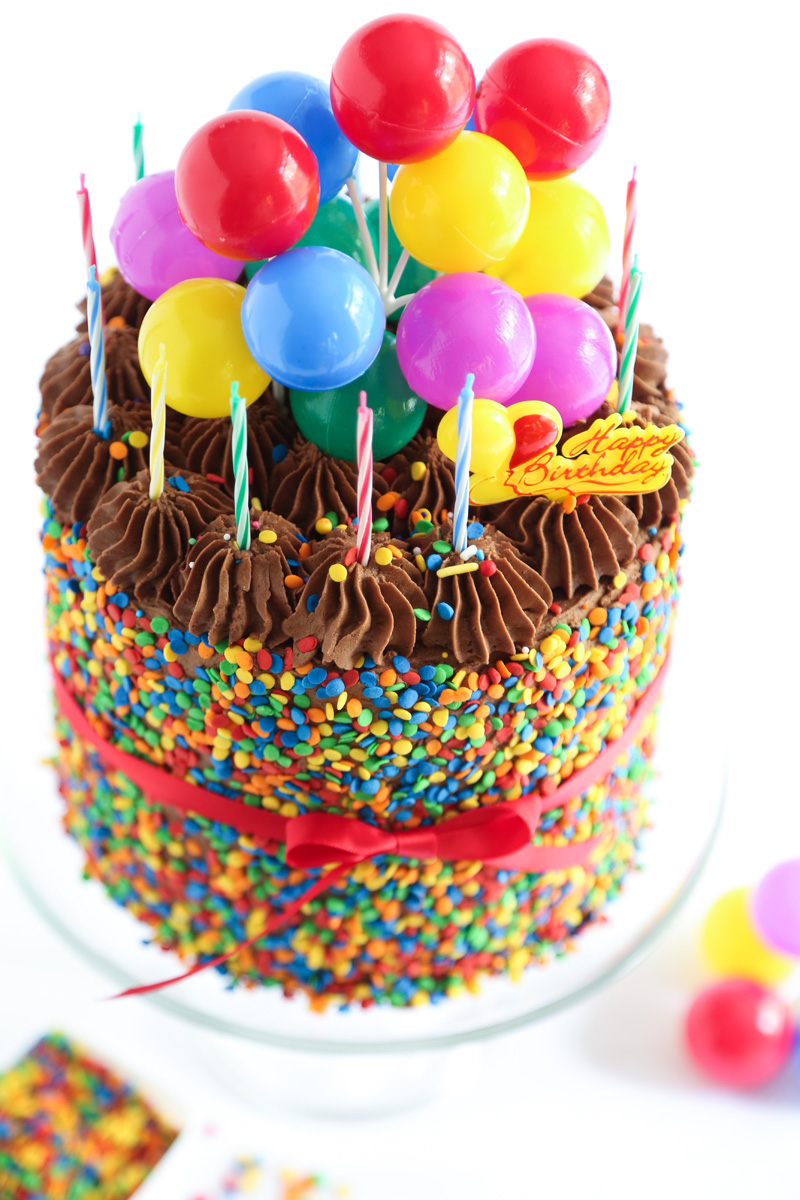 Good try!  Try again.
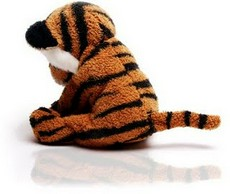 Great Work!
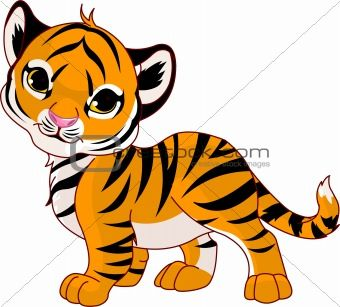 Where do tigers live?
In the city
Grasslands
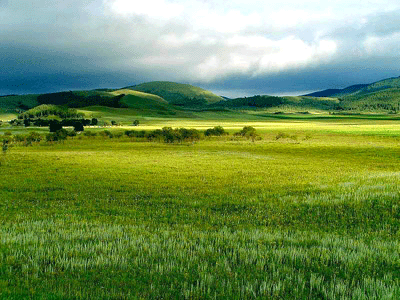 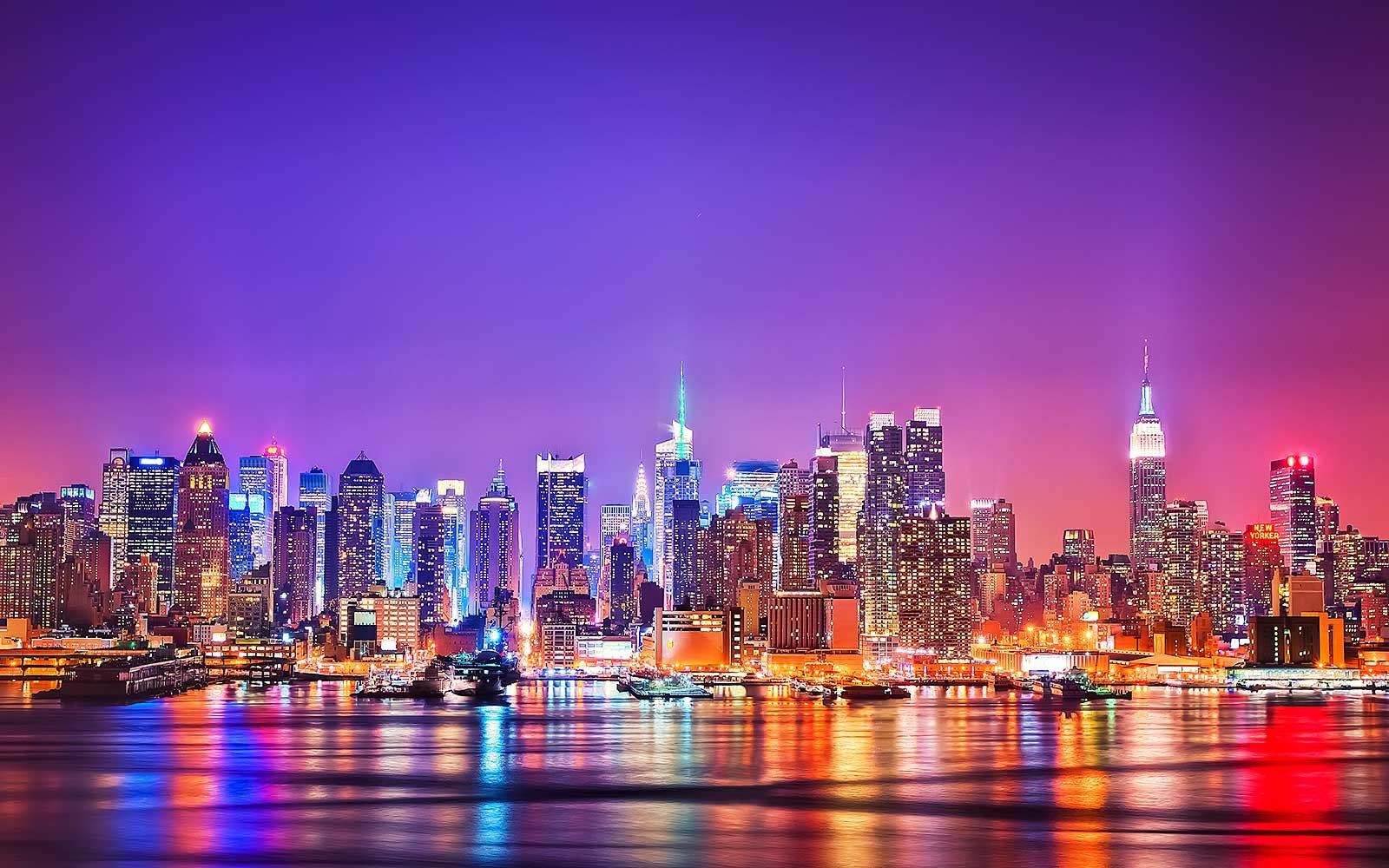 Please try again.
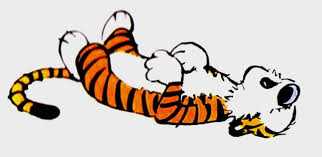 Good Job!
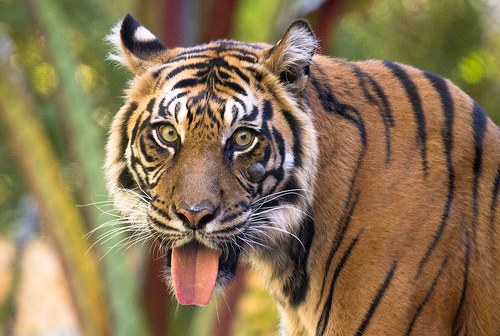 What family do the tigers belong to?
The cat family
Tigers are fish.
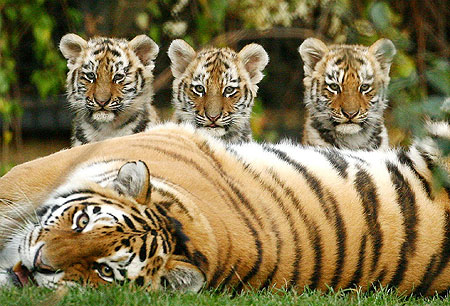 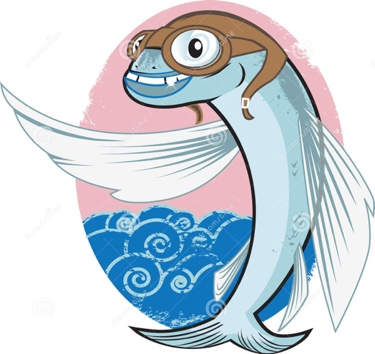 Try Again!
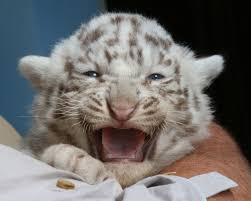 Grrrrreat job!
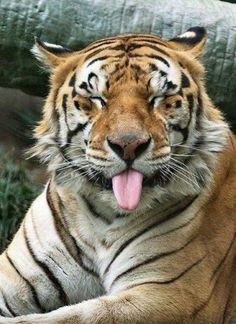 Thanks for playing!
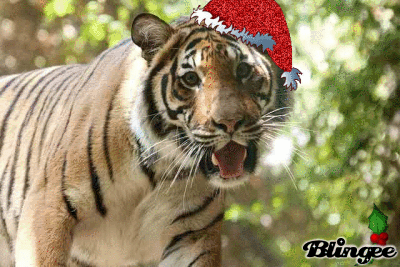